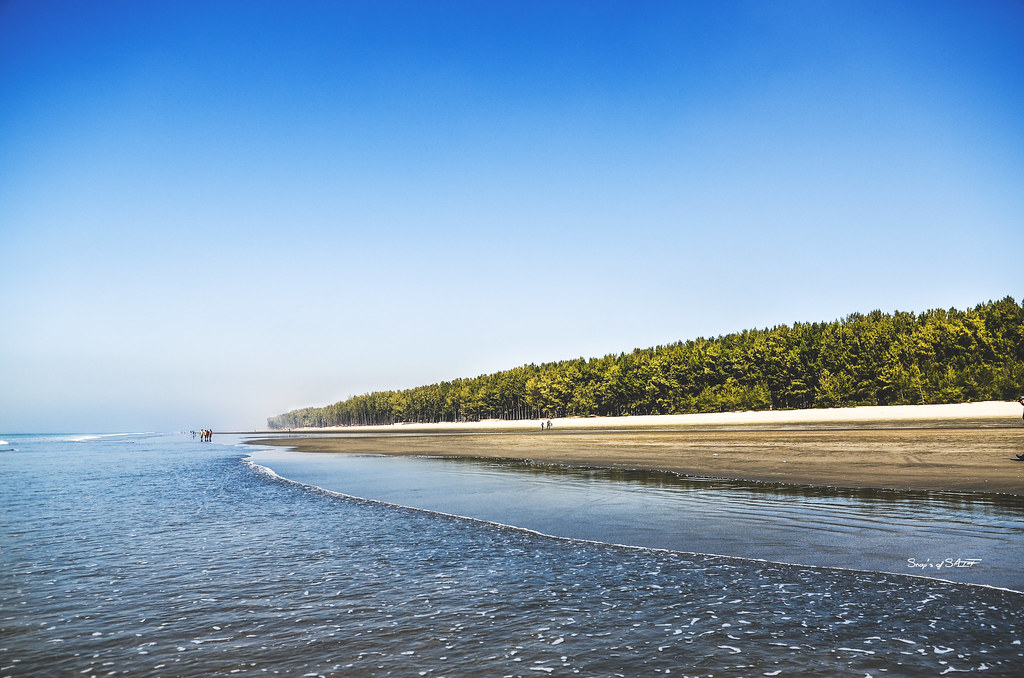 স্বাগতম
শিক্ষক পরিচিতি
মোঃ আবদুল আলীম
সহকারি শিক্ষক
ফাঁসিয়াখালী হেডম্যান পাড়া সরকারি প্রাথমিক বিদ্যালয় 
লামা, বান্দরবান।
পাঠ পরিচিতি
শ্রেণি-২য়
বিষয়-গণিত
পাঠ্যাংশ-জ্যামিতিক আকৃতি
শিখনফল
এই পাঠ শেষে শিক্ষার্থীরা-
২৭.1.১. ঘনক, গোলক, কোণক, বেলন আকৃতি  
               চিনে বলতে পারবে।
২৭.1.২. আকৃতিগুলো পৃথক করে সাজাতে পারবে।
একটি ছড়া গান করি সবাই
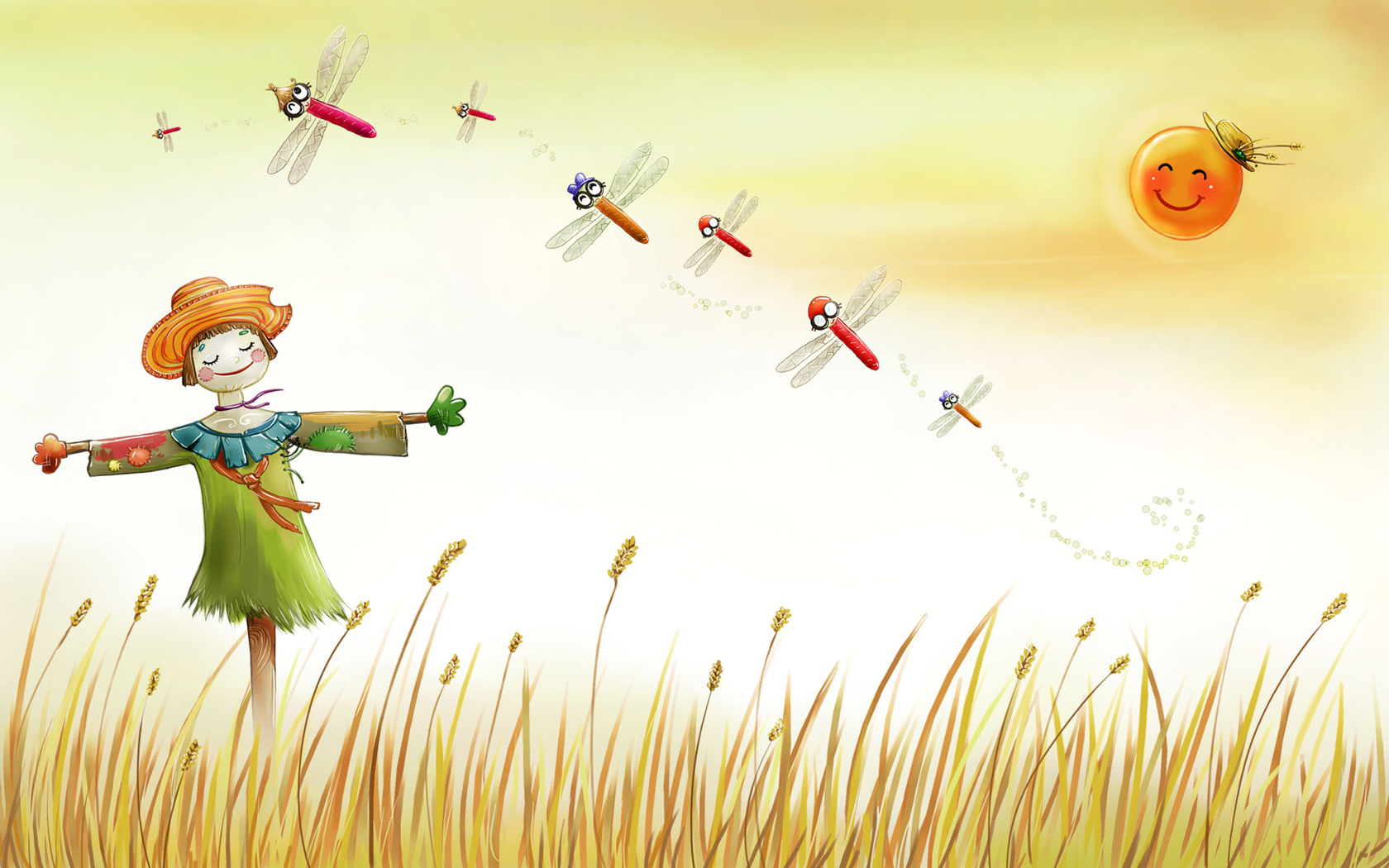 এগুলো জ্যামিতিক আকৃতির বস্তু
ছবিতে তোমরা কি দেখতে পাচ্ছ ?
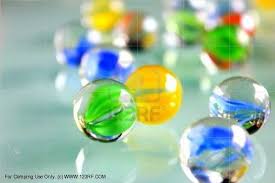 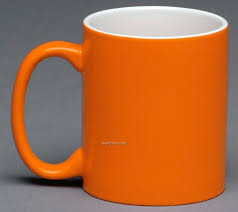 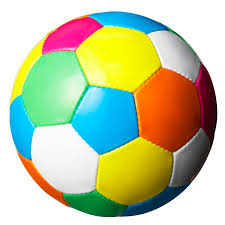 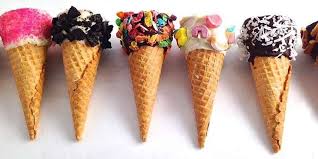 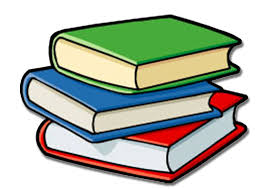 আজ আমরা জানব বিভিন্ন জ্যামিতিক আকৃতি যেমন-
গোলক
কোণক
বেলন
ঘনক
নিচে বিভিন্ন আকৃতির ছবিগুলো দেখি
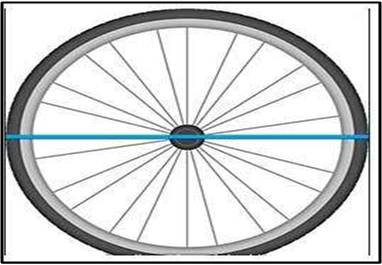 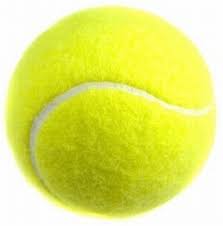 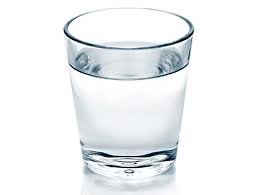 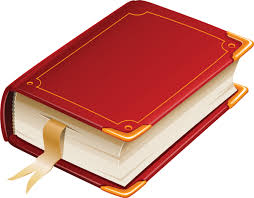 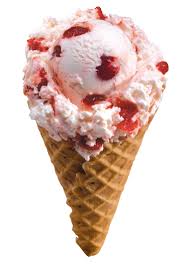 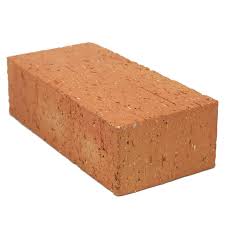 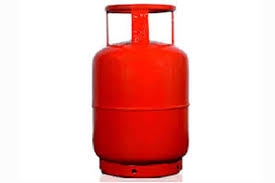 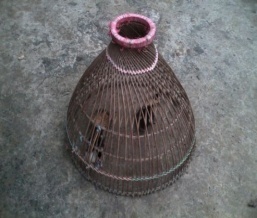 বেলন আকৃতি
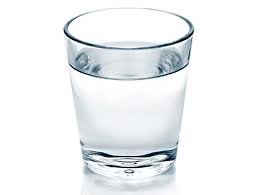 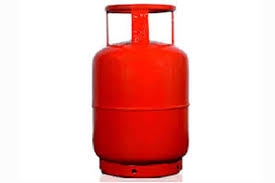 গোলক আকৃতি
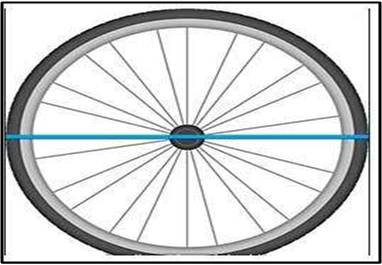 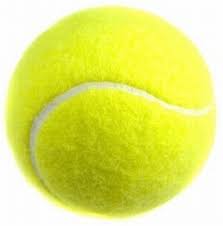 ঘনক আকৃতি
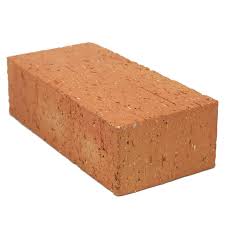 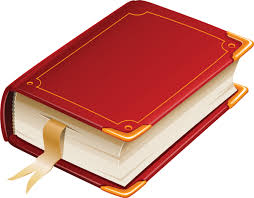 কোণক আকৃতি
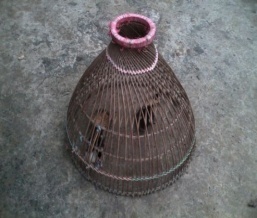 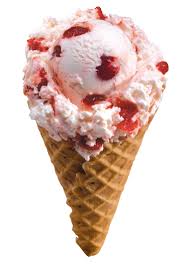 বাস্তব উপকরণ প্রদর্শন
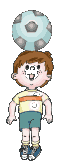 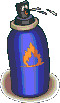 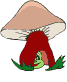 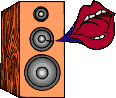 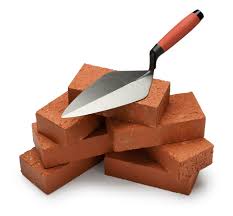 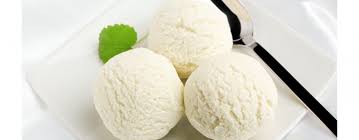 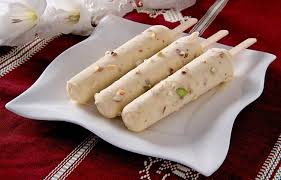 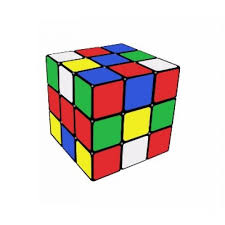 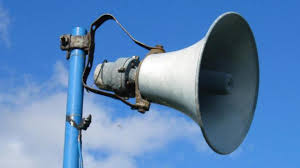 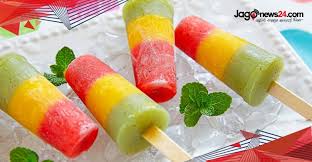 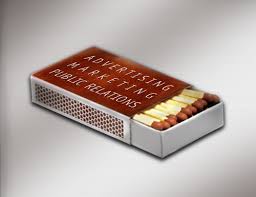 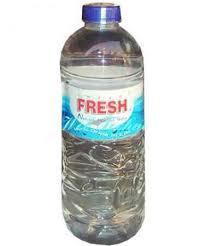 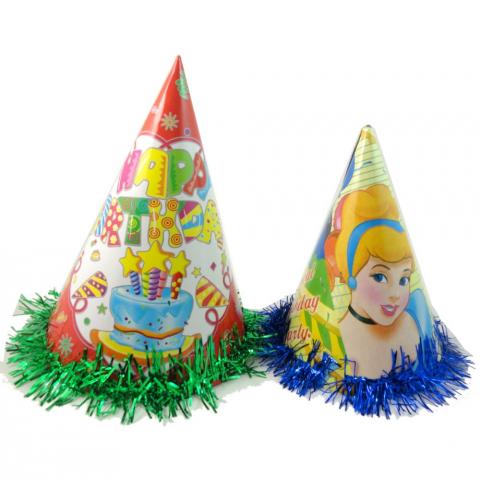 কোন বস্তুটির আকার কেমন?
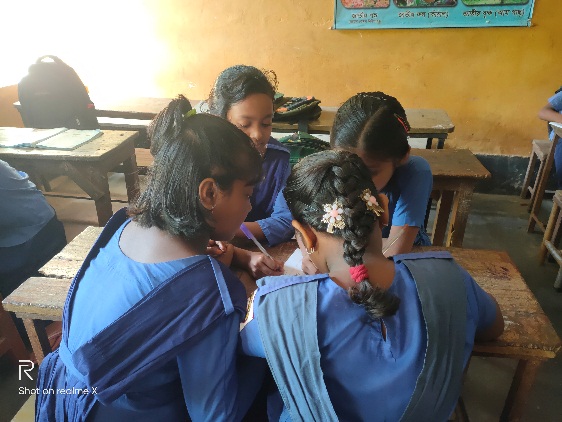 দলীয় কাজ
লাল দল
২টি ঘনক আকৃতির বস্তুর নাম লিখ।
সবুজ দল
২টি বেলন আকৃতি বস্তুর নাম লিখ।
হলুদ দল
২টি কোণক আকৃতির বস্তুর নাম লিখ।
নীল দল
২টি গোলক আকৃতির বস্তুর নাম লিখ।
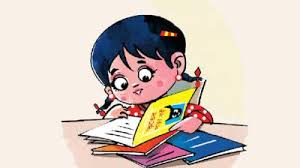 তোমাদের পাঠ্যবই এর ৯১ পৃষ্ঠা খোল
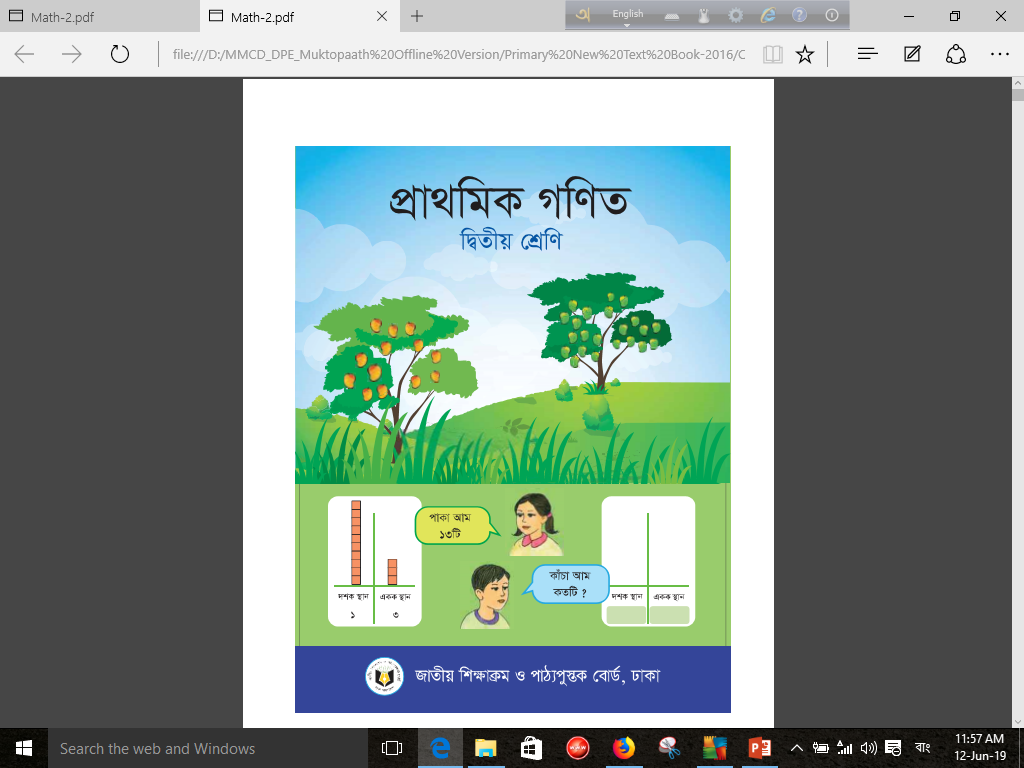 নিচের আকৃতিগুলোর নাম লেখ
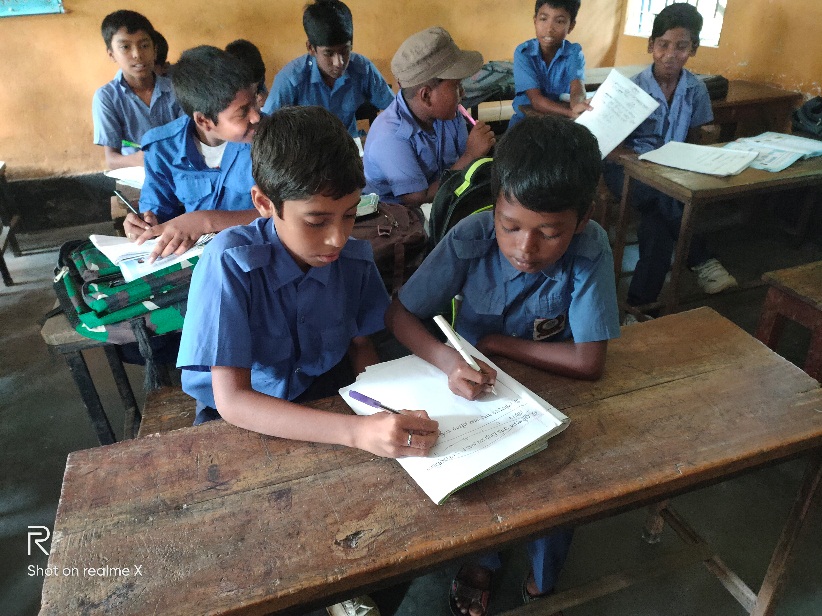 জোড়ায় কাজ
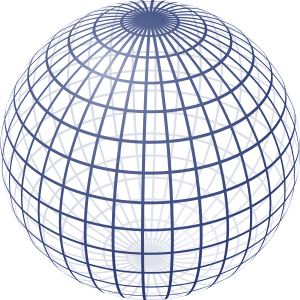 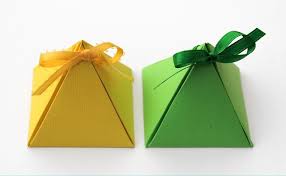 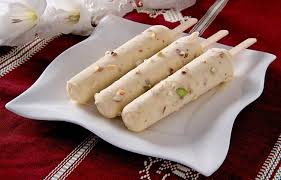 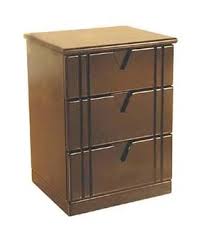 একক কাজ
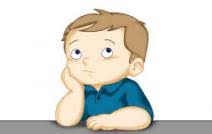 নিচের ছকে খালি জায়গায় তাদের নাম লিখি
নাম
আকৃতি
উদাহরণ
ঘনক
ইট
,
,
বেলন
গ্লাস
,
,
গোলক
তরমুজ
,
,
কোণক
আইসক্রিম
,
,
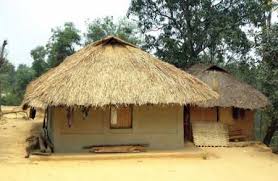 বাড়ির কাজ
ঘনক, গোলক, কোণক ও বেলন আকৃতির চিত্রগুলো এঁকে আনবে।
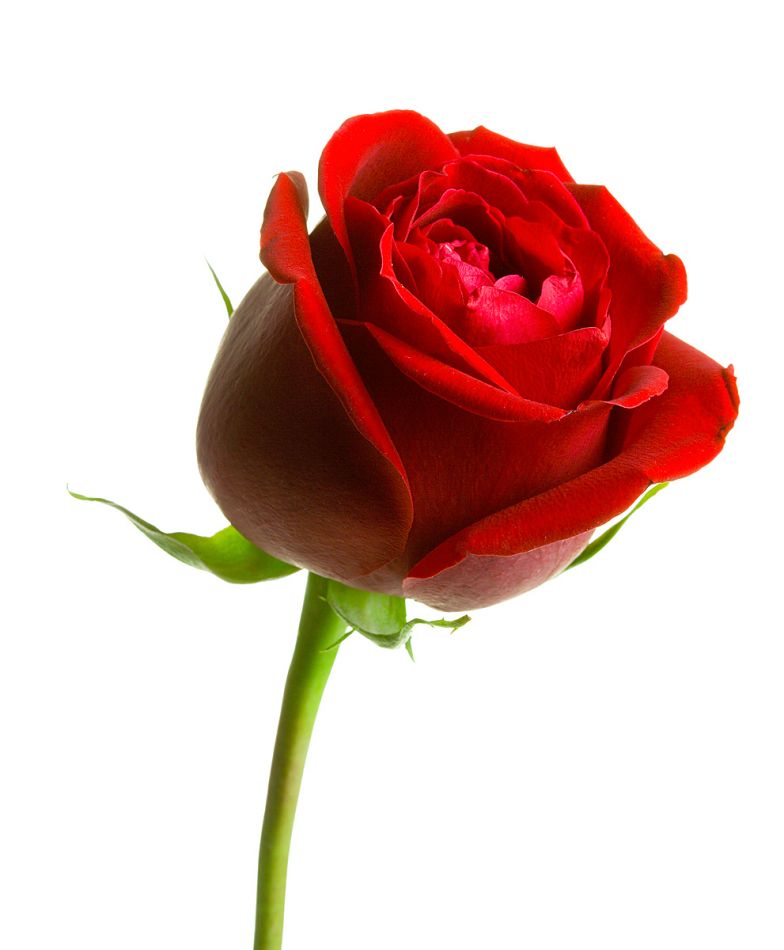 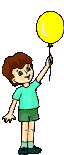 ধন্যবাদ